Муниципальное автономное дошкольное образовательное учреждение  №4 «Лебёдушка» 
г. Южно-Сахалинск
«Мини- музей
в ДОУ - как средство патриотического воспитания.»             
          подготовила: воспитатель Силаева Н.Ю.
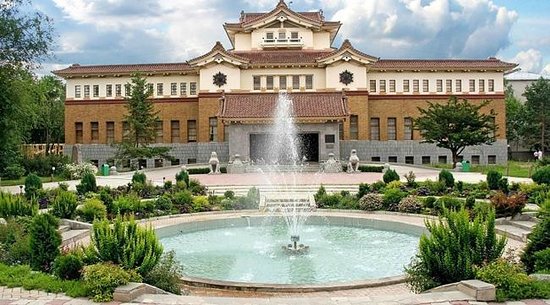 Что же такое мини-музей?
Мини-музей – это музей в детском саду,
который занимает очень небольшое 
пространство.
    В условиях детского сада невозможно 
создать экспозиции, соответствующие 
требованиям музейного дела. Поэтому музеи 
в детском саду называют «мини-музеями».
Часть слова «мини» отражает и возраст детей,
для которых они предназначены, и размеры
экспозиции, и определенную ограниченность тематики. 
Назначение музея – патриотическое воспитание дошкольников, суть которого состоит в том, чтобы взрастить в детской душе семена любви к родной природе, родному дому и семье, истории и культуре своей страны, ко всему, что создано трудом родных и близких людей – тех, кого зовут соотечественниками.
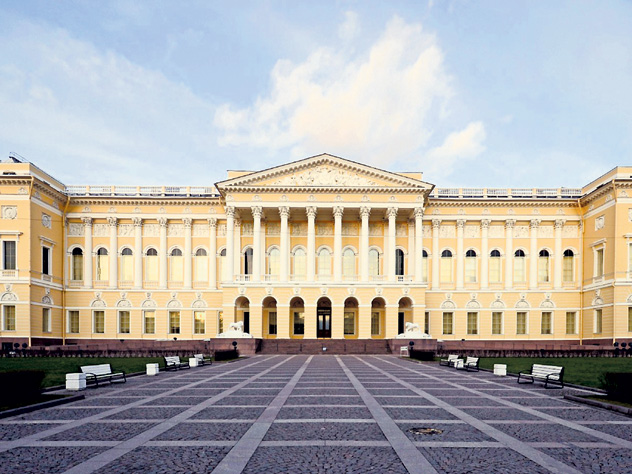 АктуальностьДля чего вообще создают мини-музеи в детском саду?       Создание музеев в детском саду на сегодняшний день очень актуально.      Ну, во-первых: потому, что мы живем в регионе, удаленном от культурных центров, где размещено большее количество музеев;   во-вторых, многие родители считают, что дошкольникам еще рано посещать такие учреждения, и поэтому родителям не приходит в голову идея такой экскурсии.
Музей:
Развивает познавательные способности и познавательную деятельность
Дает возможность обогатить знания дошкольников об окружающем мире
Воспитывает уважение и положительное отношение к духовно-нравственным ценностям через ознакомление дошкольников с историей, культурой, народным творчеством, народными традициями;
Воспитывает патриотические чувства.
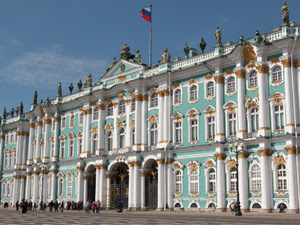 -
Цель:
-Предоставить возможность прикоснуться к культуре с помощью создания музейных экспозиций в ДОУ.
-Обогащение воспитательно-образовательного пространства новыми формами работы с детьми и их родителями.
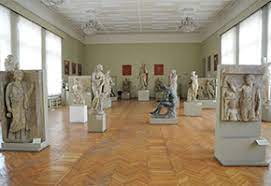 Задачи
Обогащение предметно-развивающей среды ДОУ
Формирование у дошкольников представления о музее
Расширение кругозора дошкольников
Формирование проектно-исследовательских умений и навыков
Формирование умения самостоятельно анализировать и систематизировать полученные знания
Развитие творческого и логического мышления, воображения
Формирование активной жизненной позиции
Вовлечение родителей (семей воспитанников) в жизнь детского сада
Развитие речи и расширение словарного запаса
Основные этапы
Подготовительный этап
Выбор темы и названия 
Разработка модели организации музея
Выбор места 
Определение содержания экспозиции: оборудование, материалы, предметы
Рассмотрение вариантов участия в создании музея детей и родителей
Определение перспектив развития
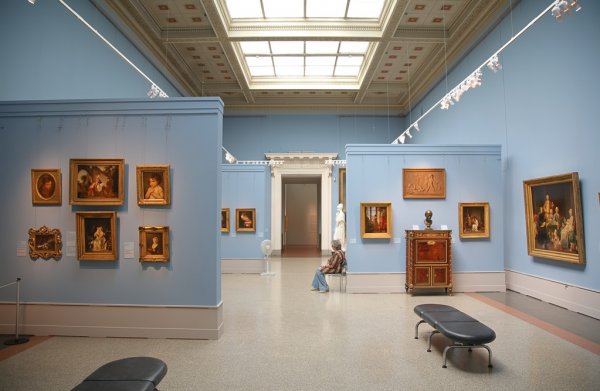 Практический этап
Определение темы и содержания экскурсии
Составление плана экскурсии
Целенаправленный показ экспозиций или общая экскурсия
Общение с посетителями с целью обобщения полученной информации и ответов на вопросы
Заключительный этап
Что было сделано?
Что понравилось больше всего?
Что нового узнали?
Что хотели бы еще узнать?
С кем можем поделиться полученными знаниями?
Анкетирование.
Формы работы в мини- музее1.Мини – беседы с детьми.2.Экскурсии для детей и родителей.3.Самостоятельное рассматривание экспонатов.4.Мастер класс по изготовлению экспонатов.5.Работа творческой группы по пополнению музея экспонатами.6.    Исследовательская деятельность; экспериментирование.
Мини- музей «Друзья моей души»
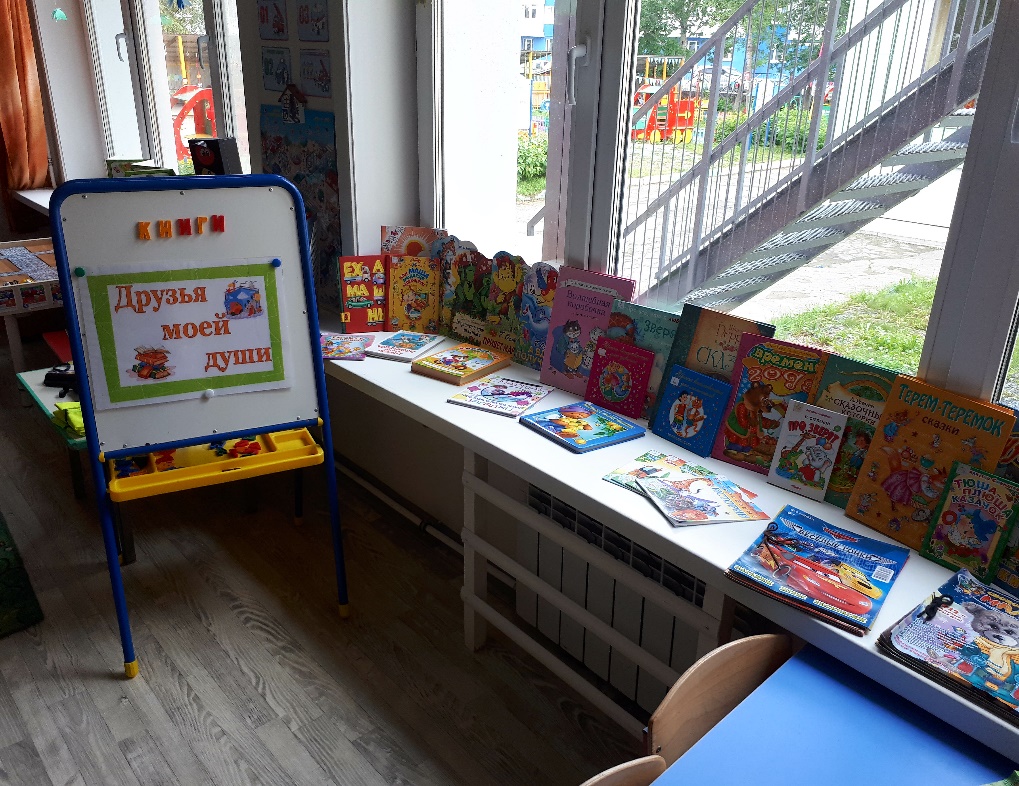 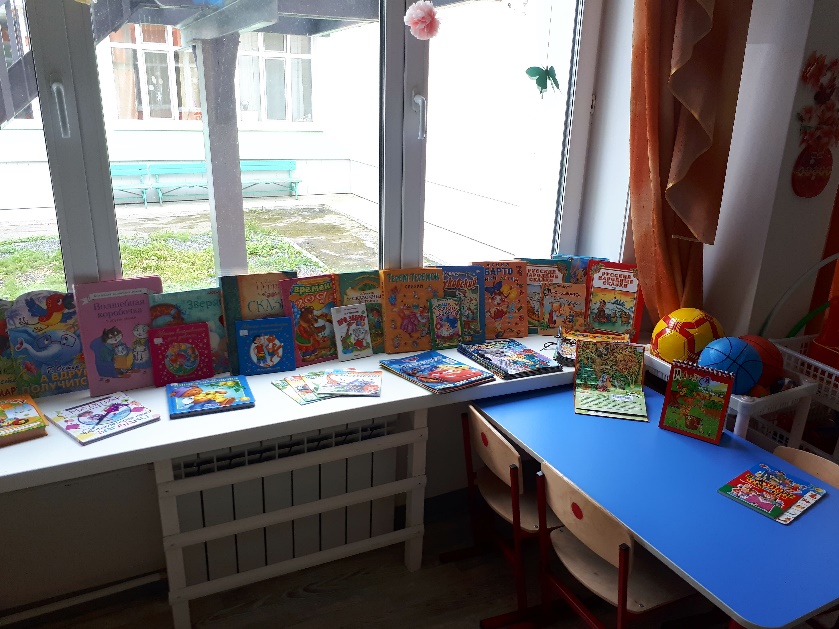 Опыт создания мини музея в нашем детском саду:
Мини-музей «Наш родной край»
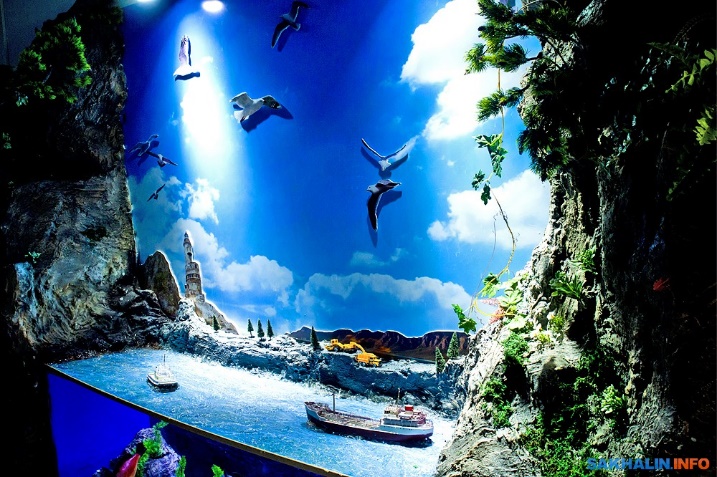 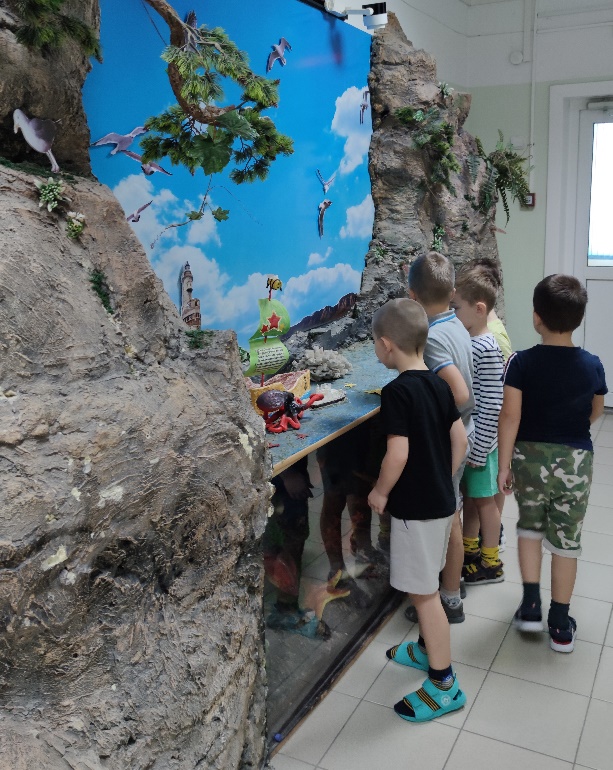 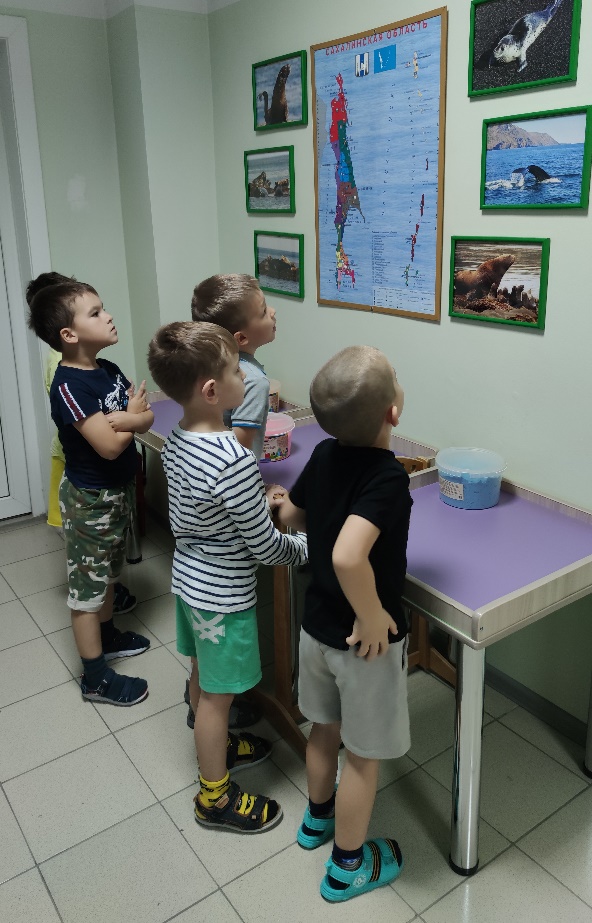 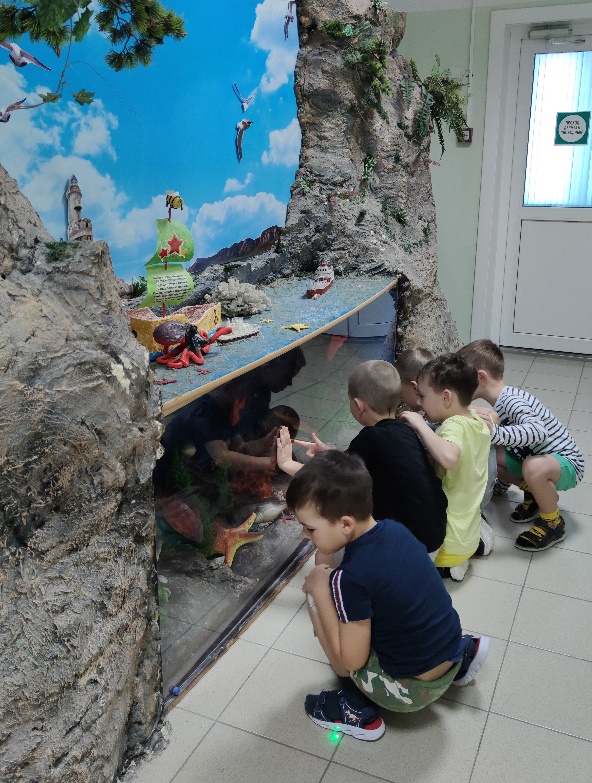 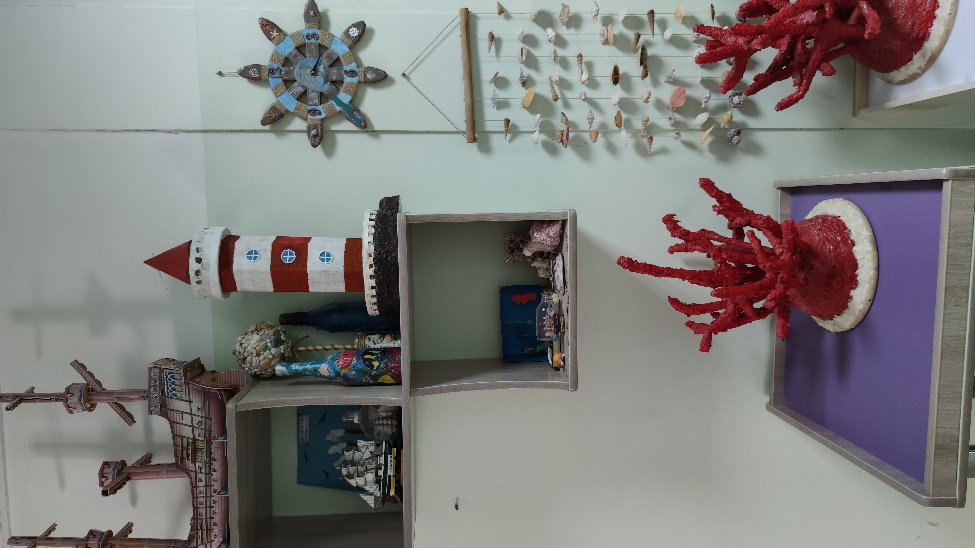 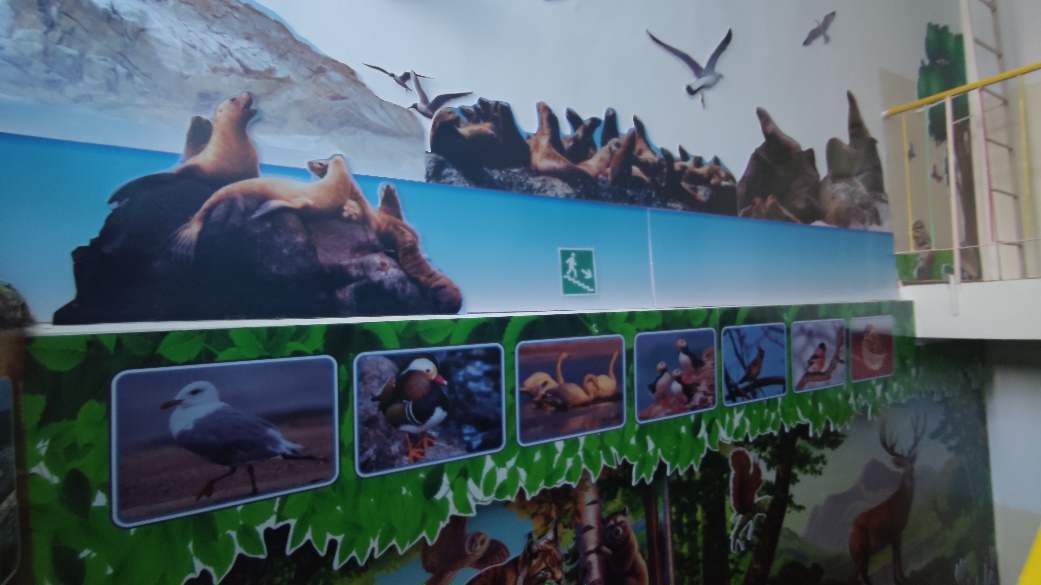 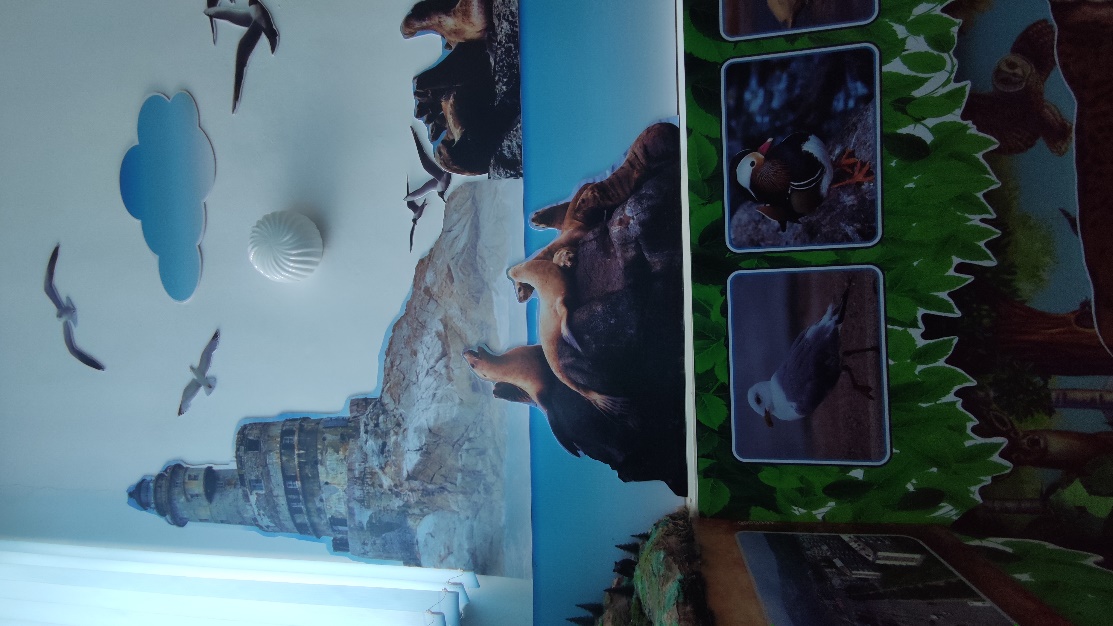 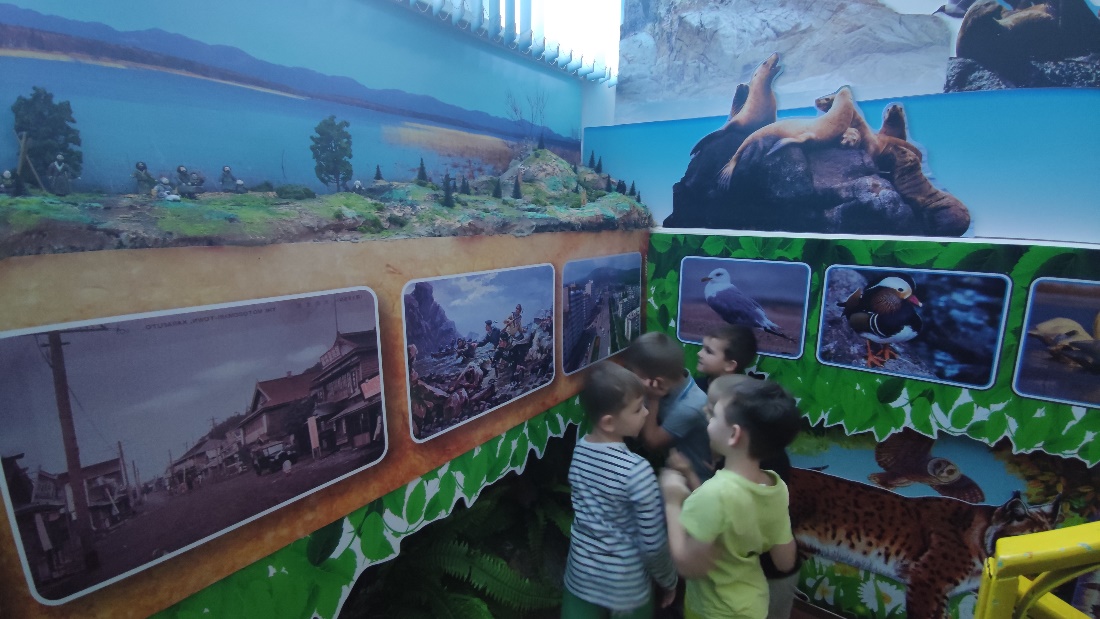 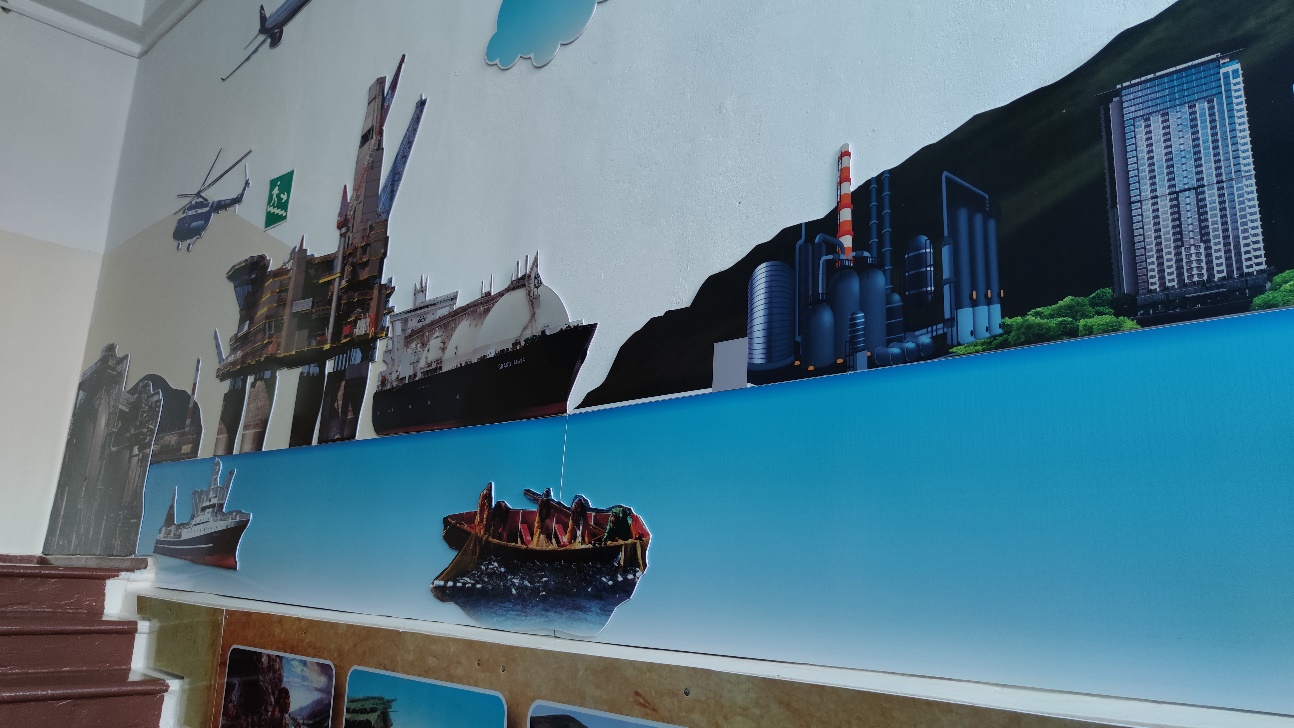 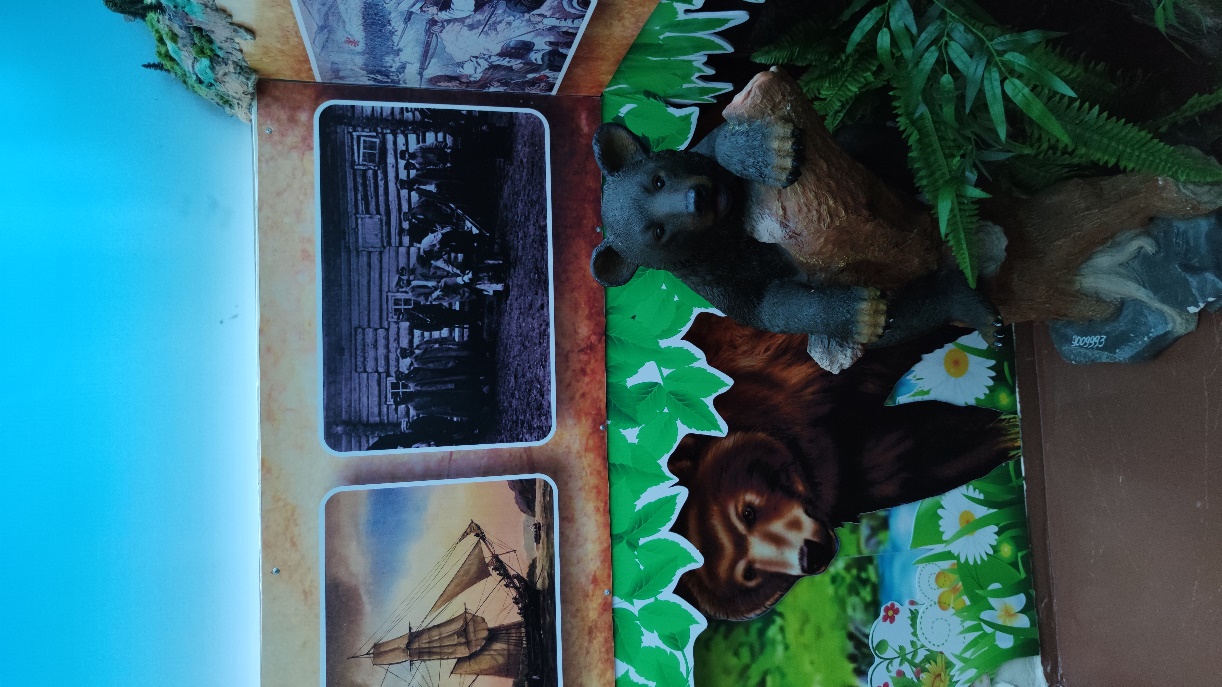 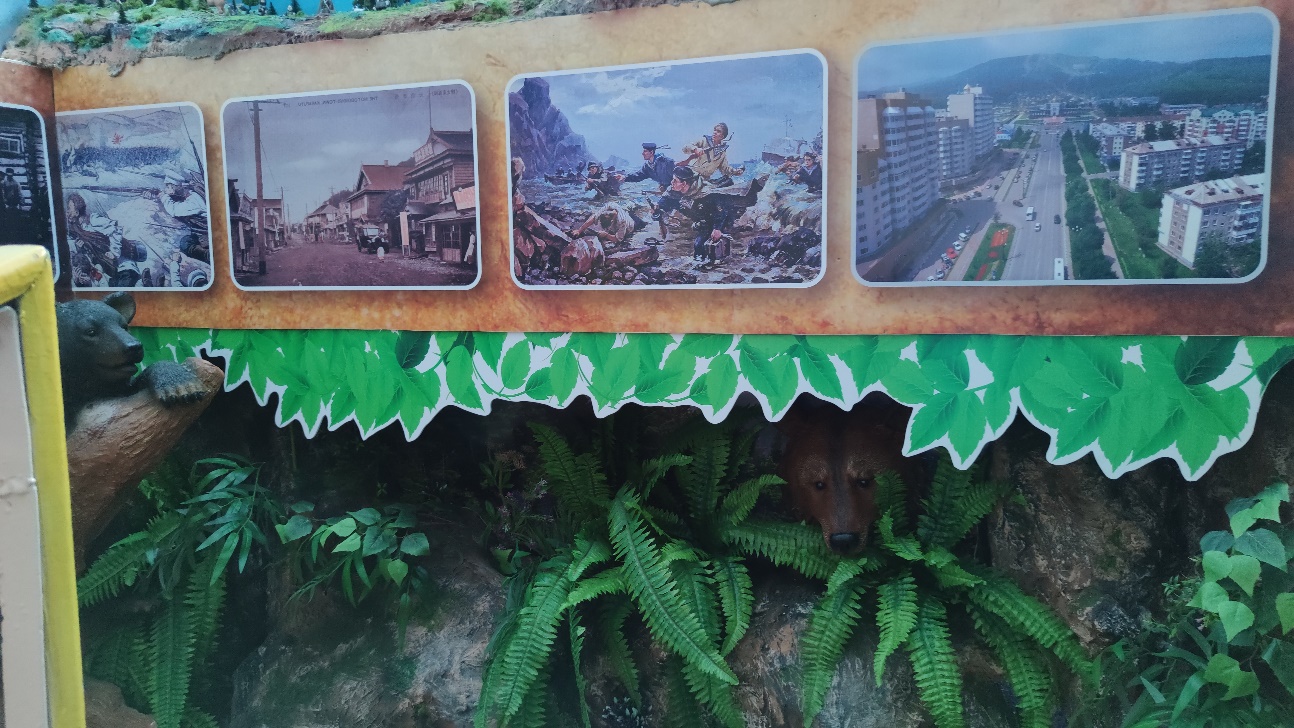 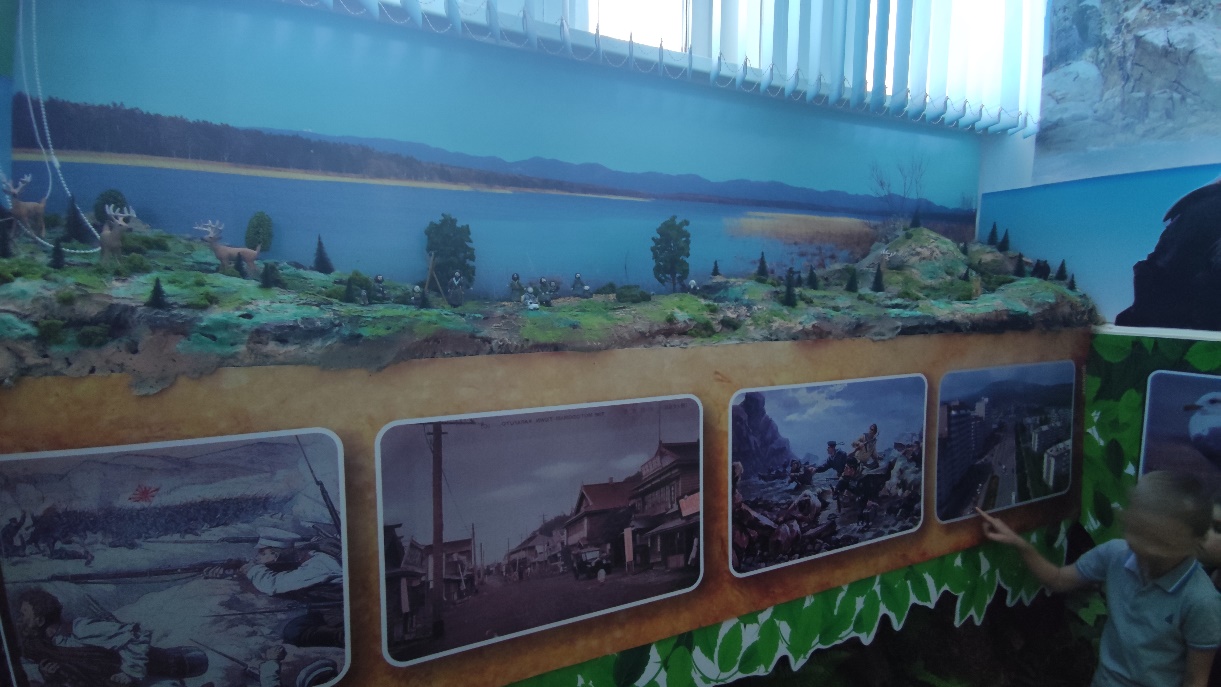 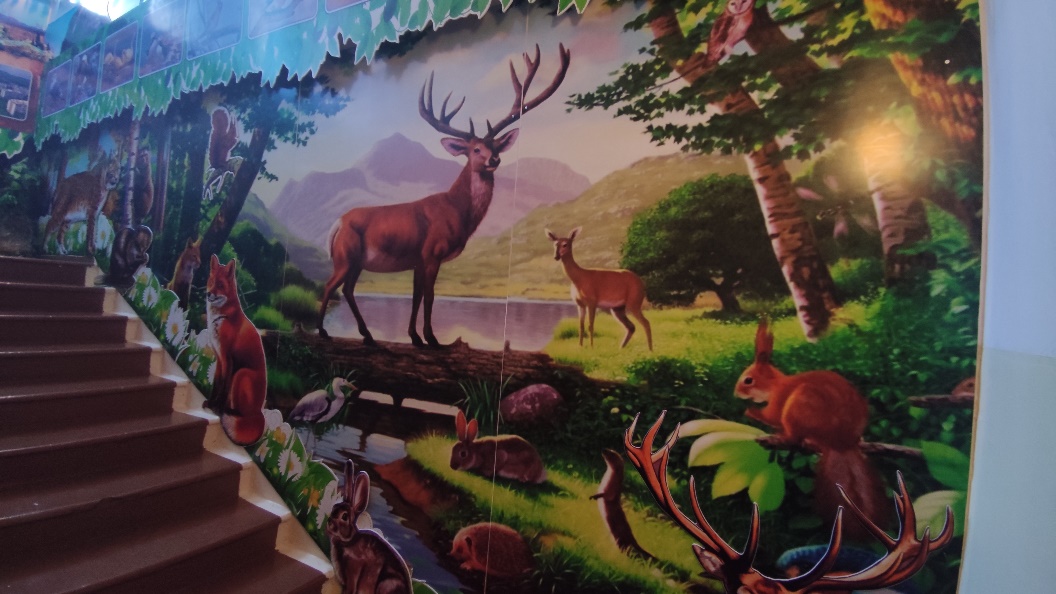 Мини-музей
 «Русская изба»
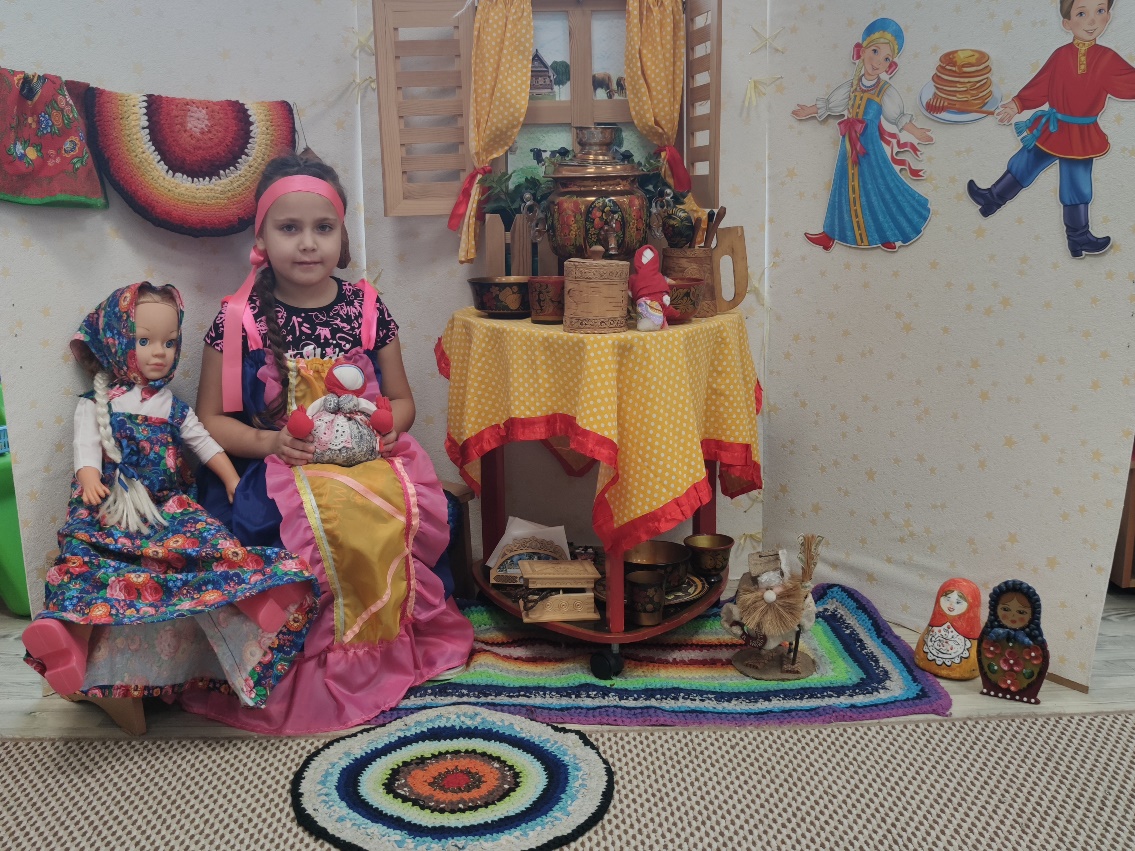 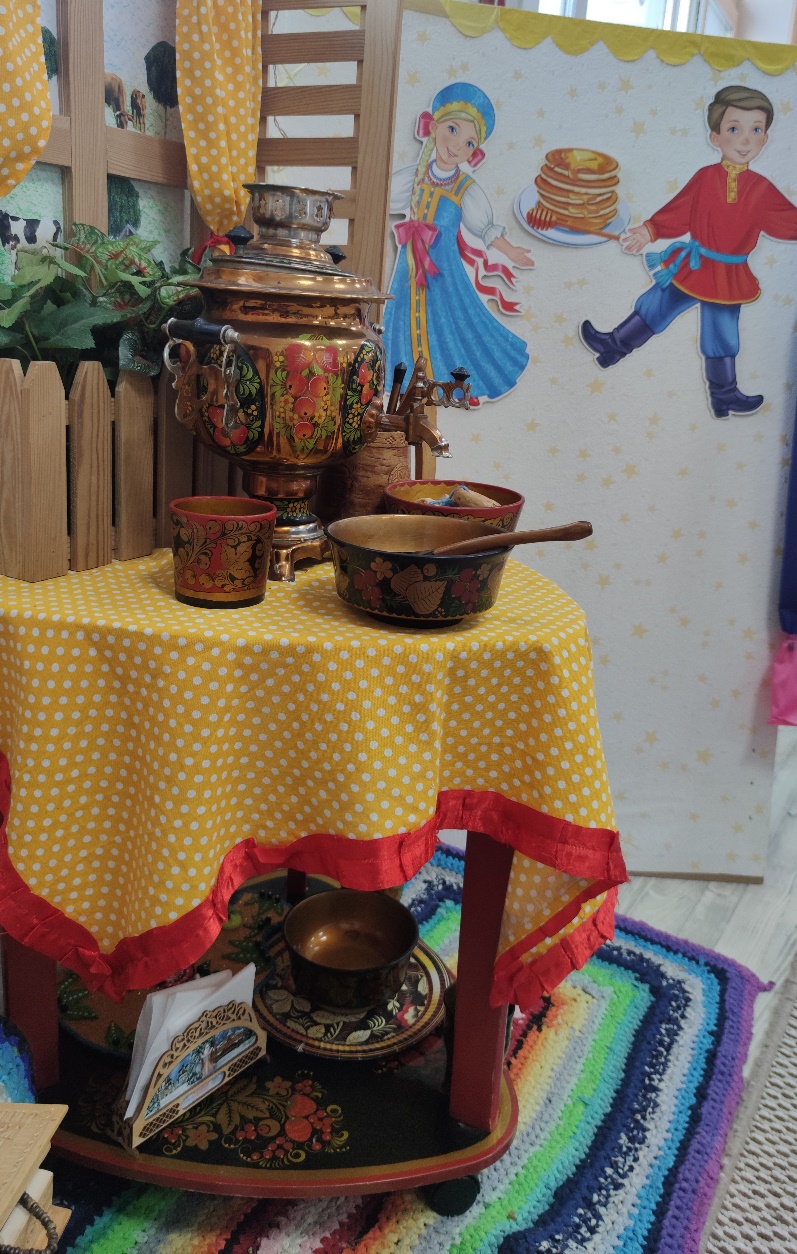 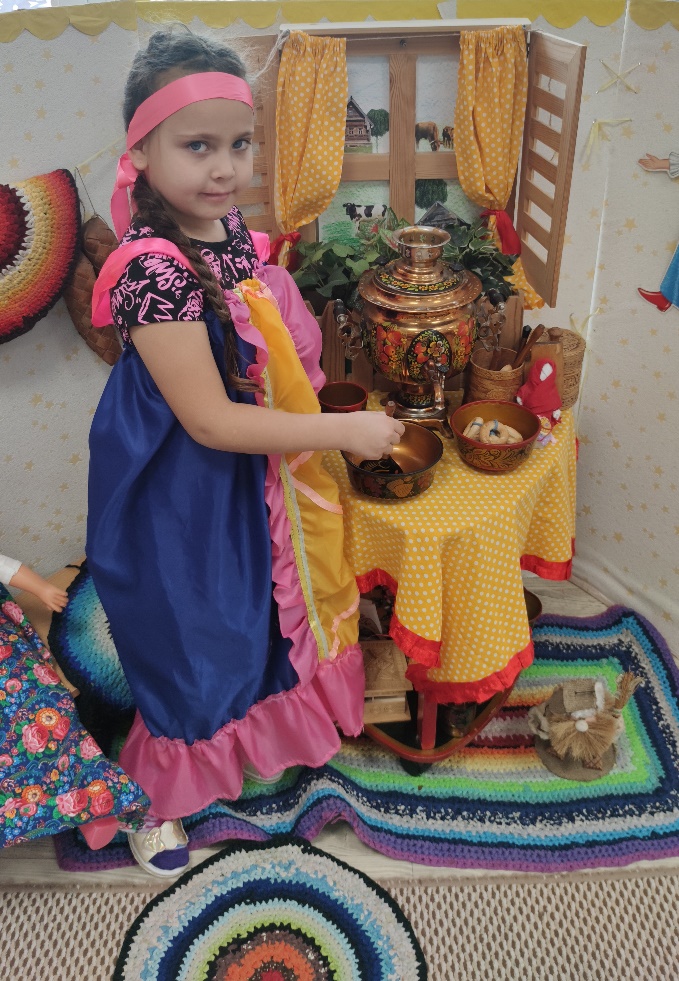 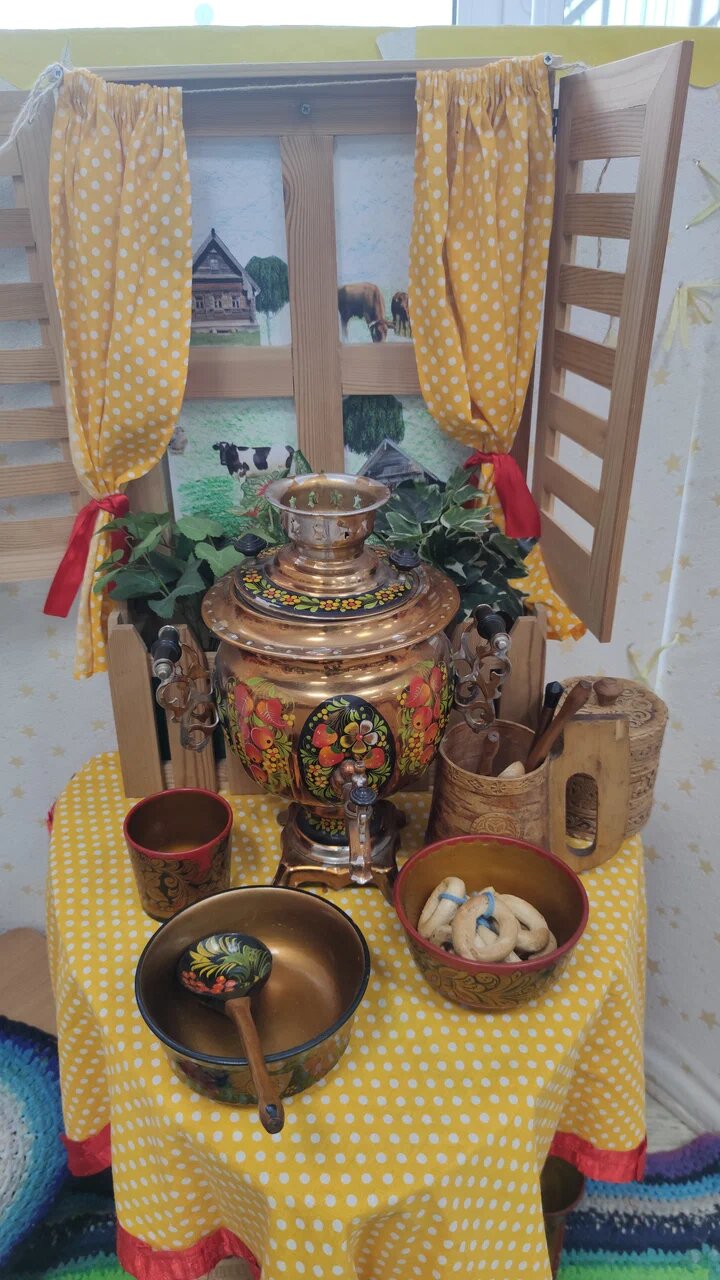 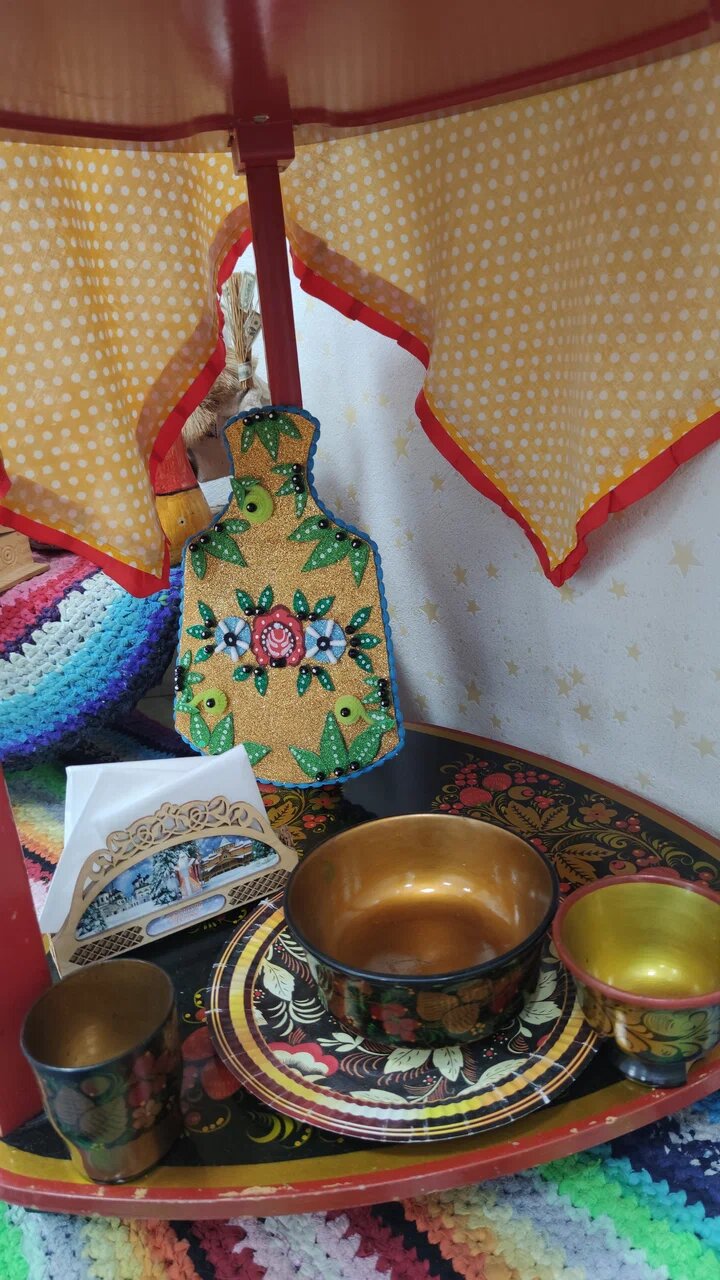 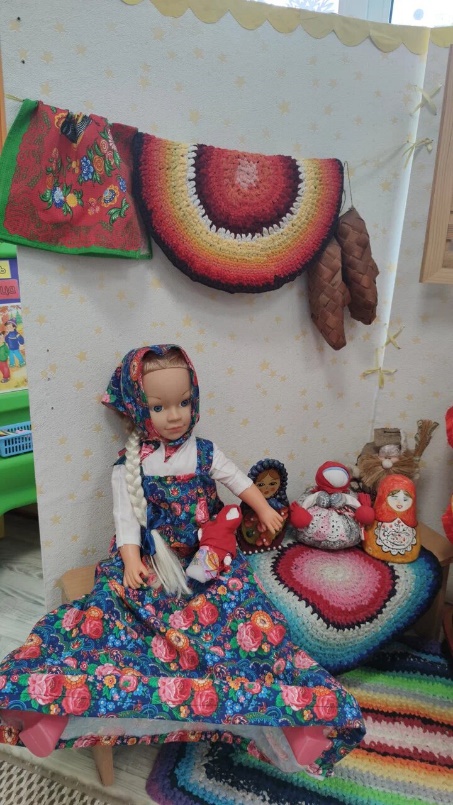 Мини- музей«Наша армия сильна»
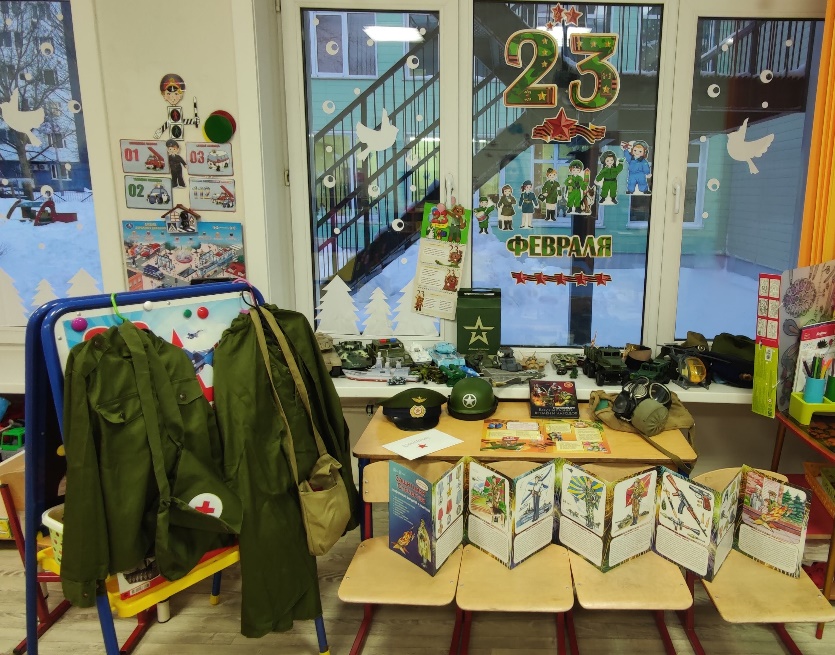 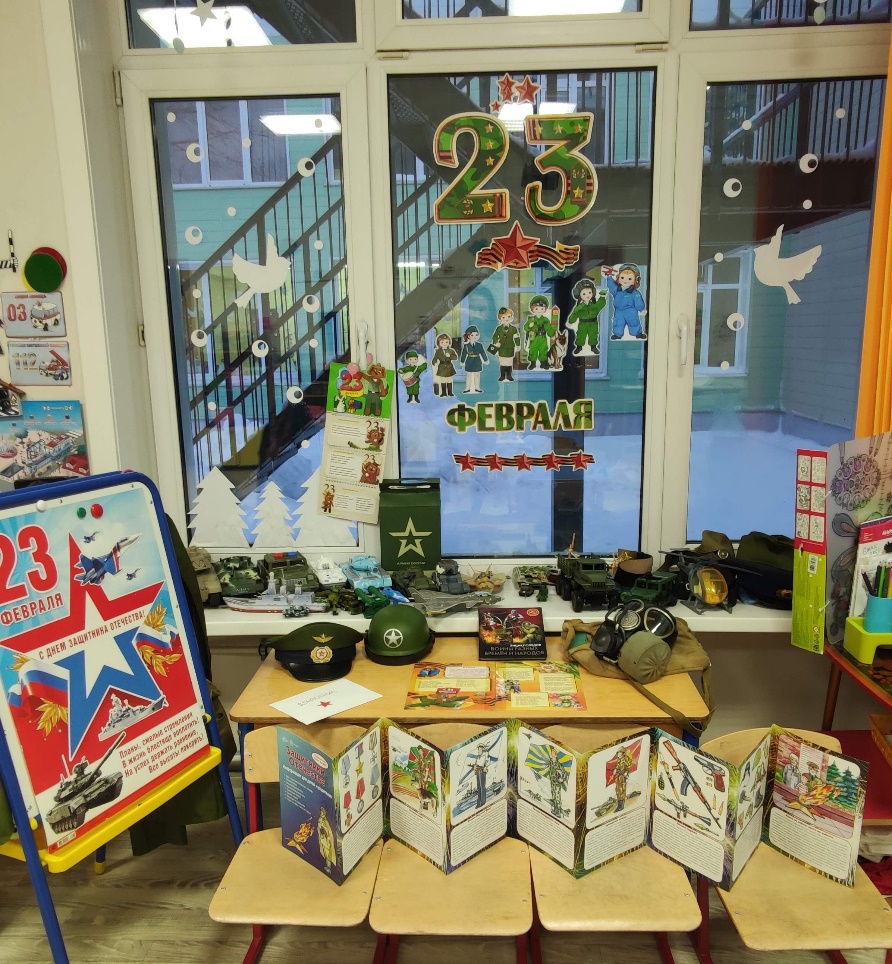 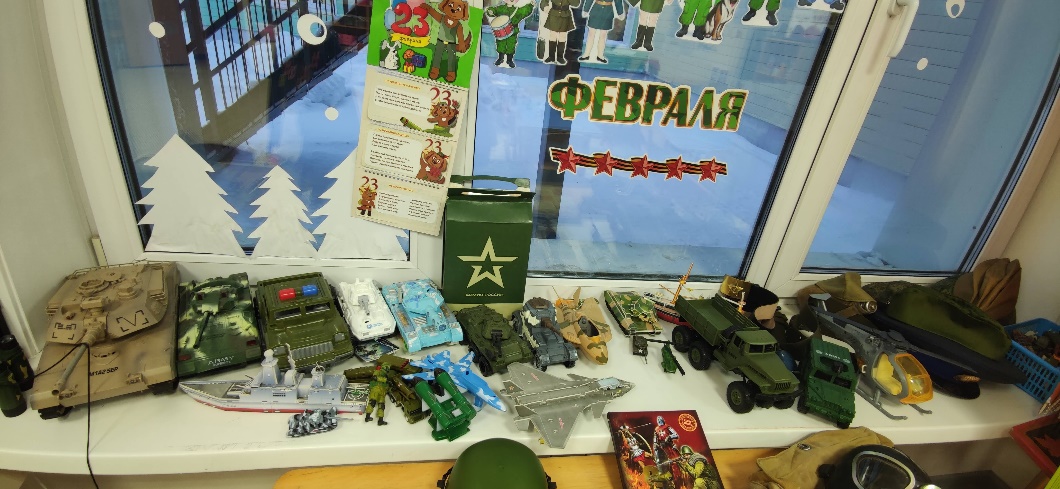 Мини- музей «Космос»
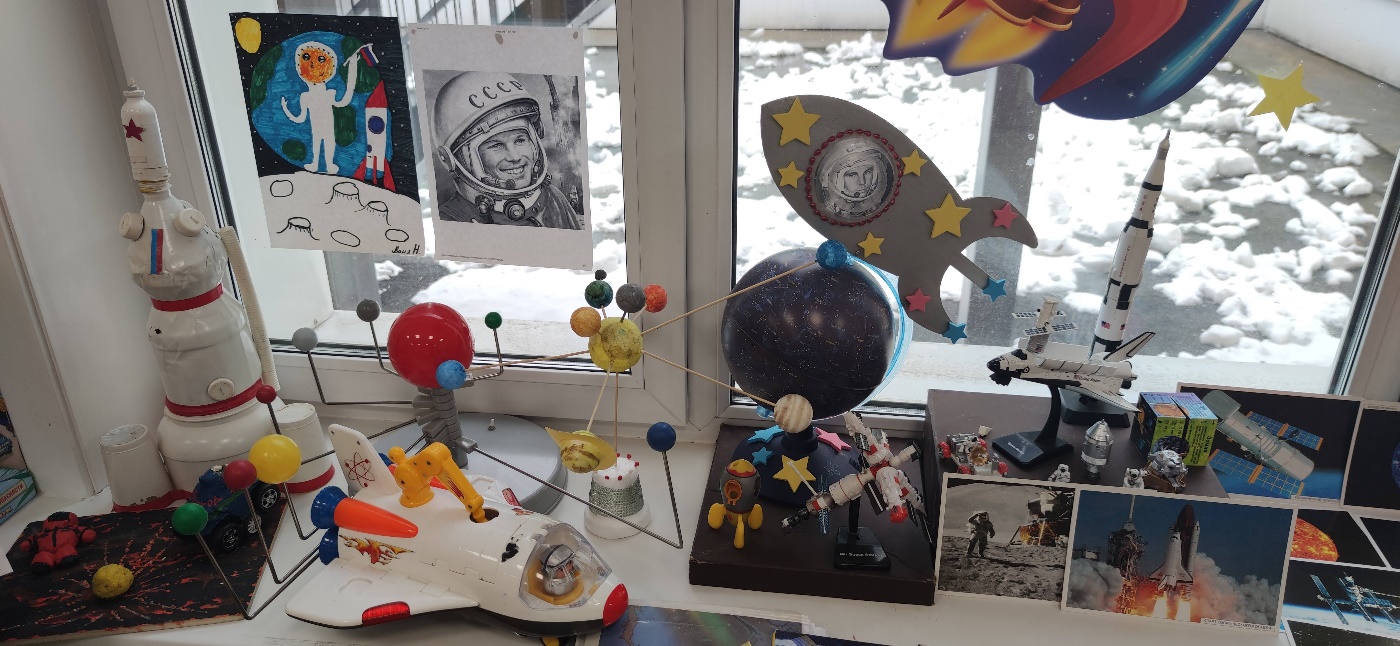 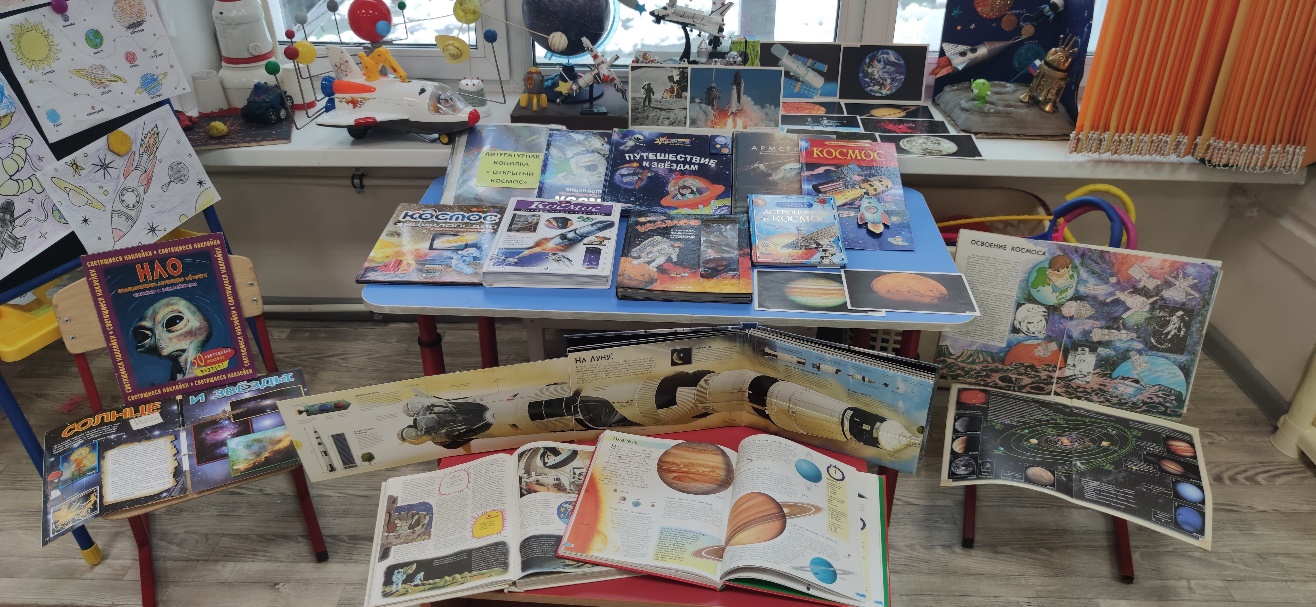 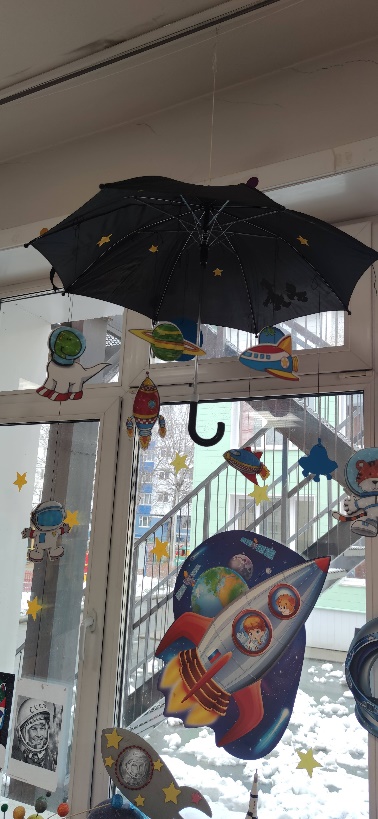 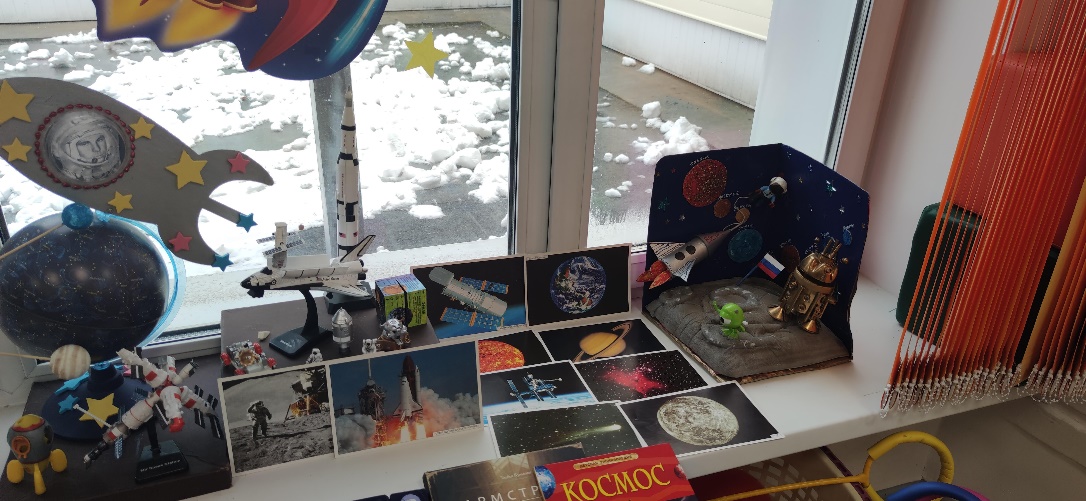 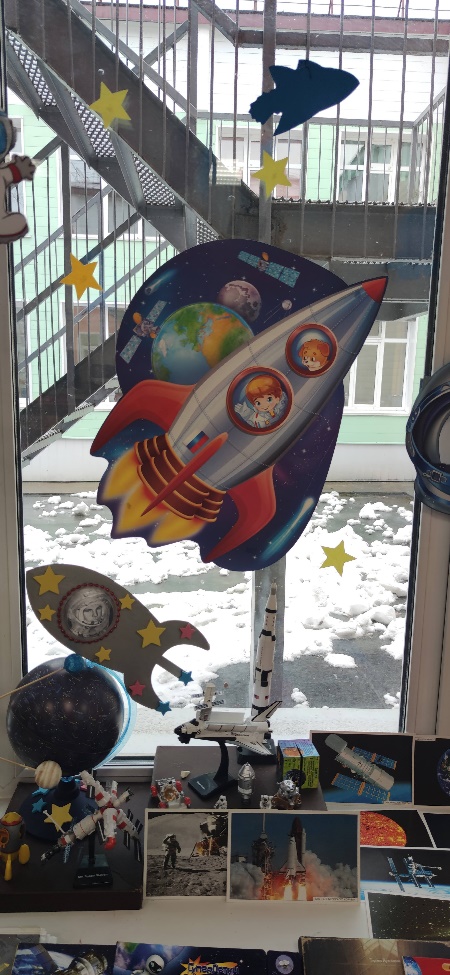 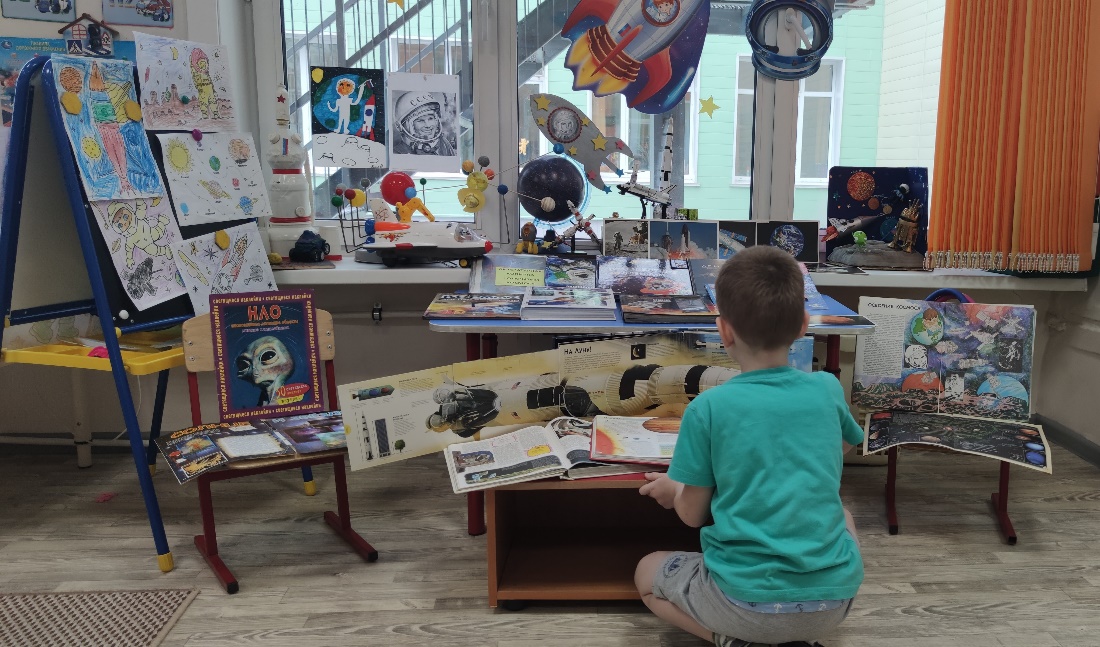 Мини- музей «День Победы»
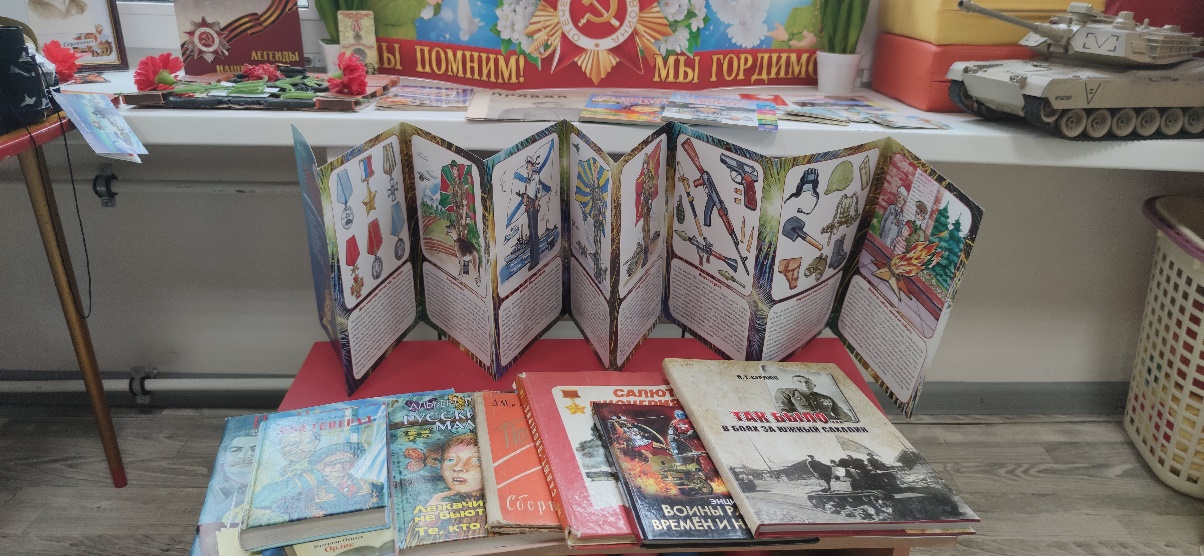 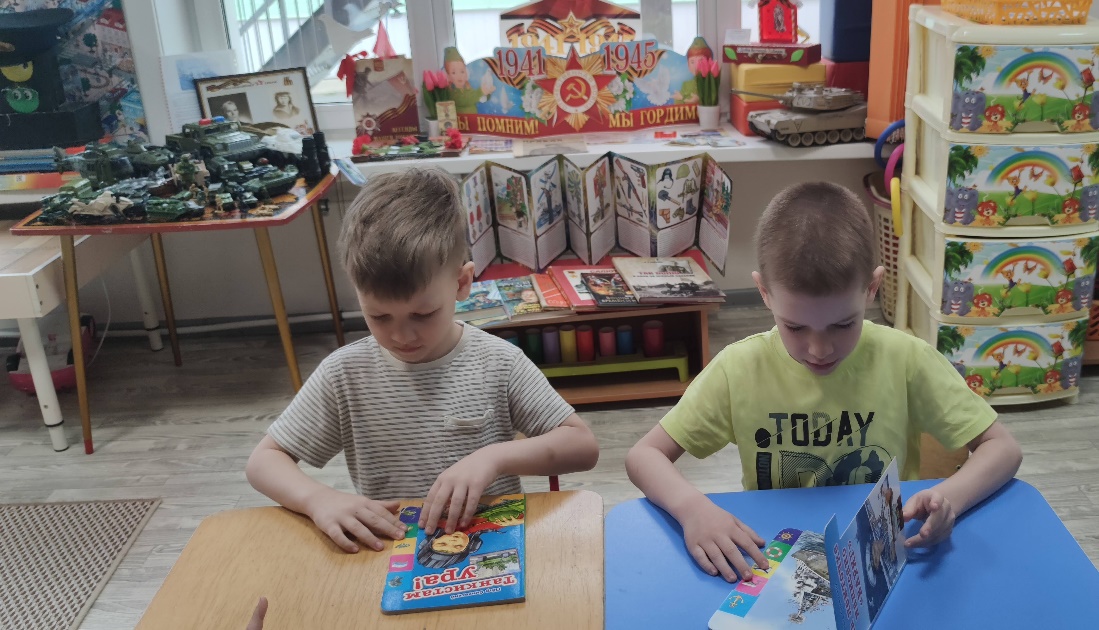 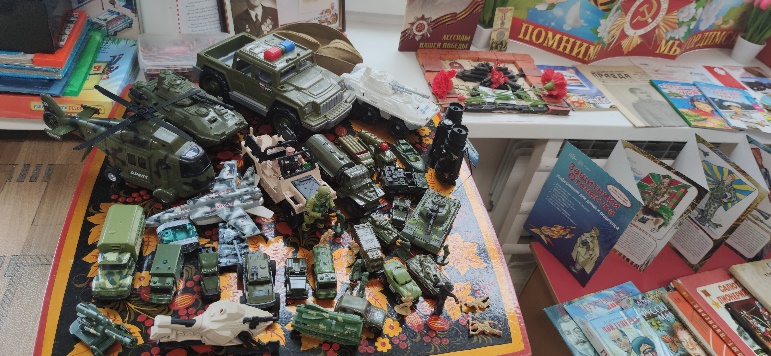 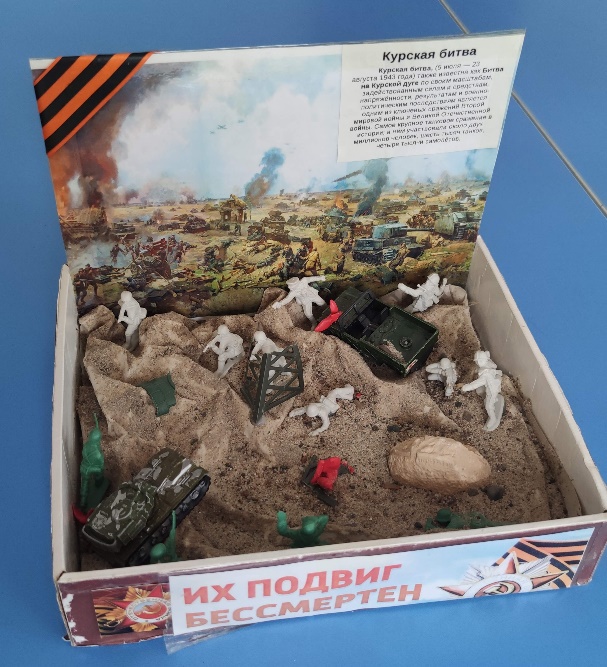 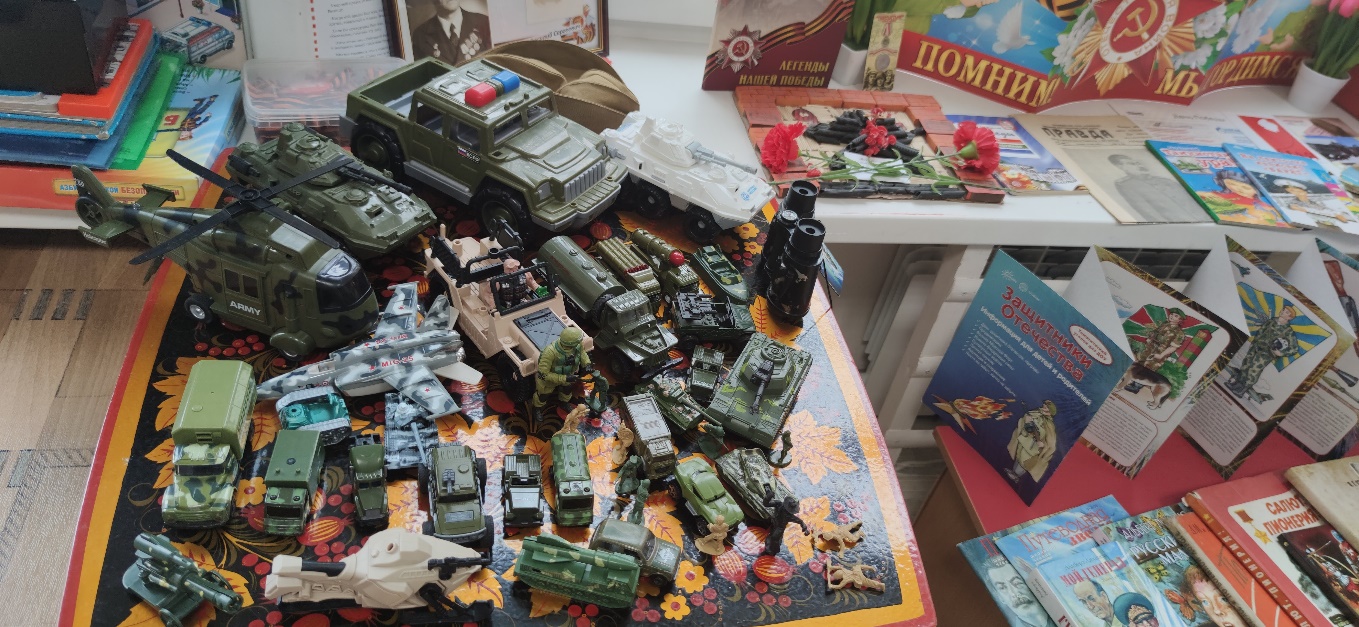 Мини- музей 
«Народное творчество»
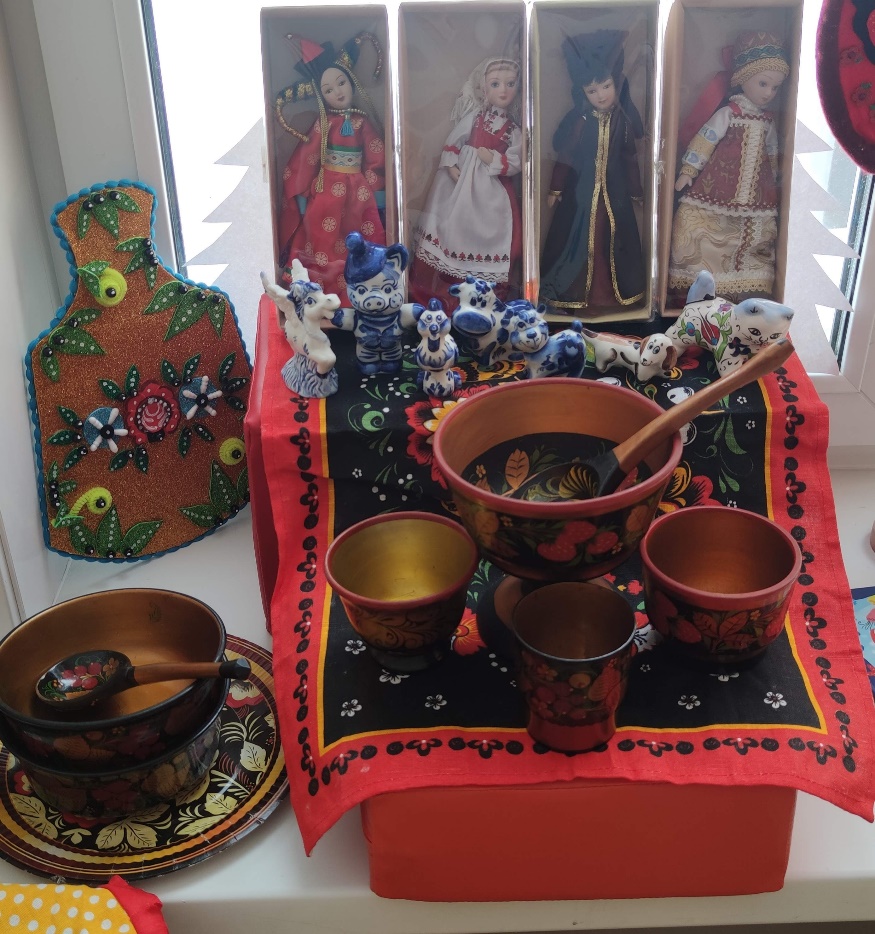 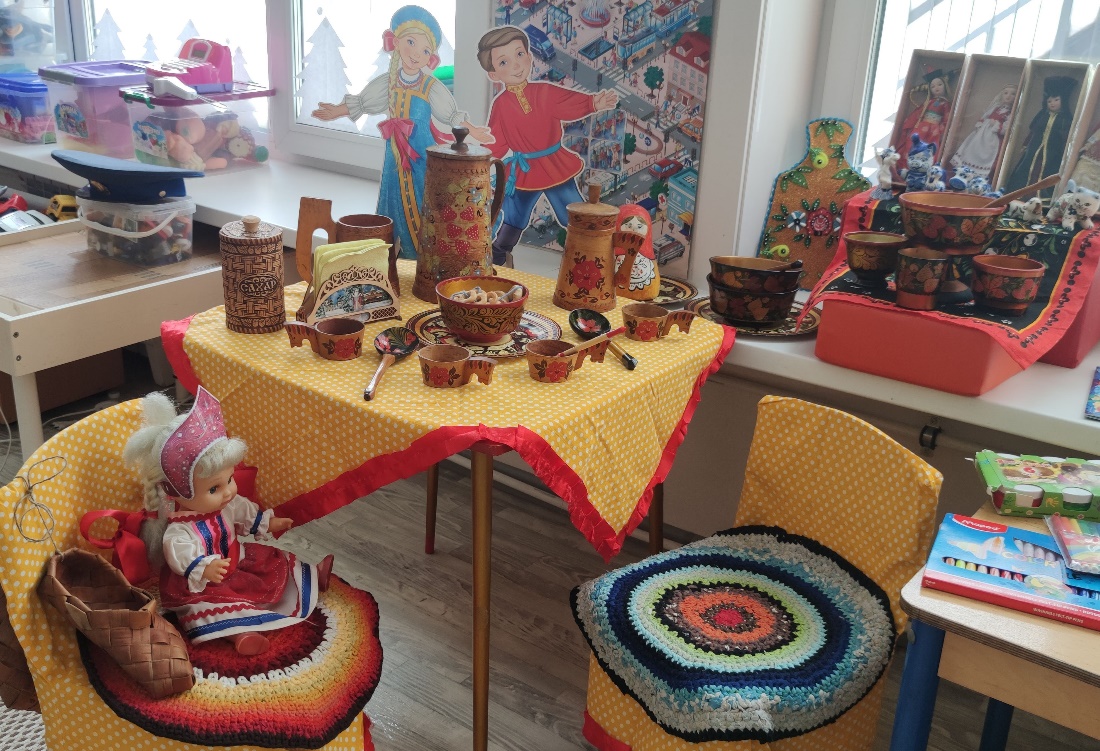 «Музеи России»
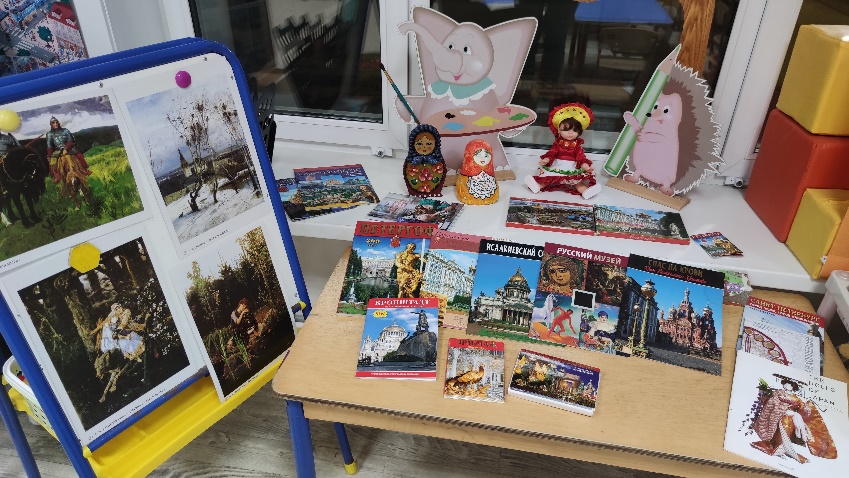 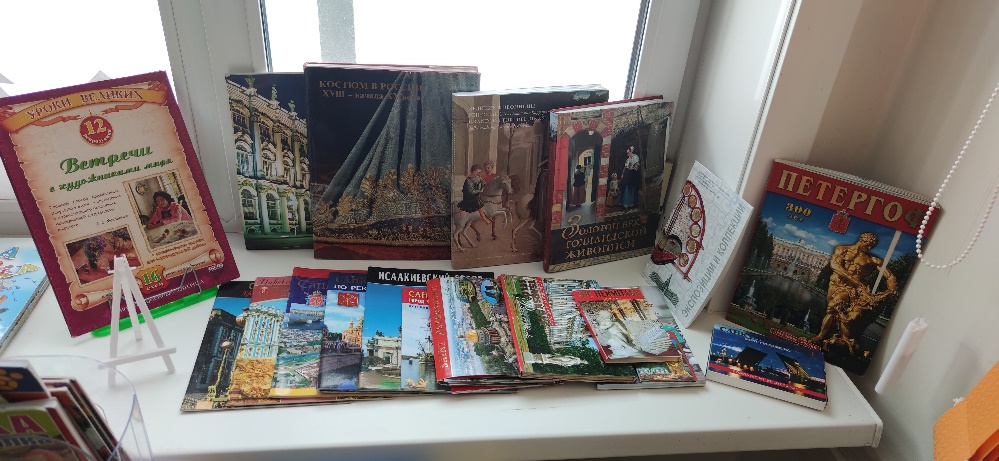 Мини- музей «Экология»
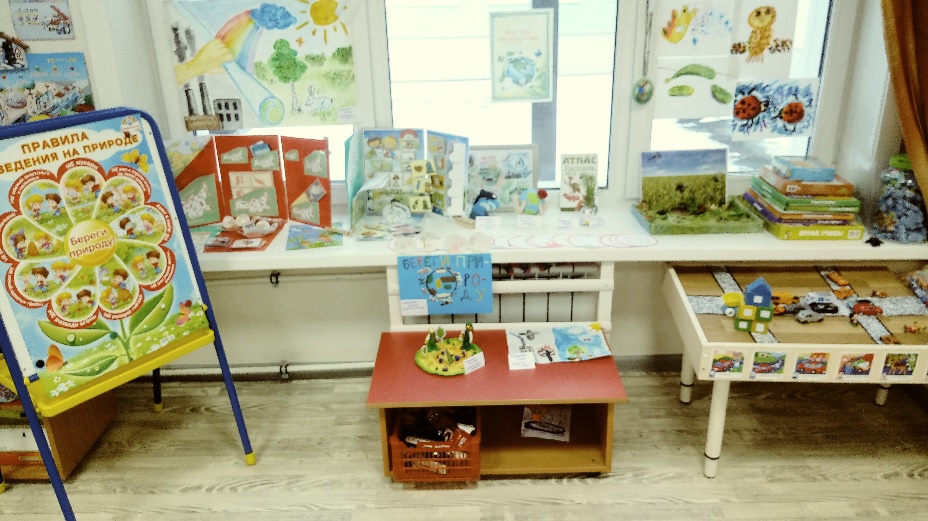 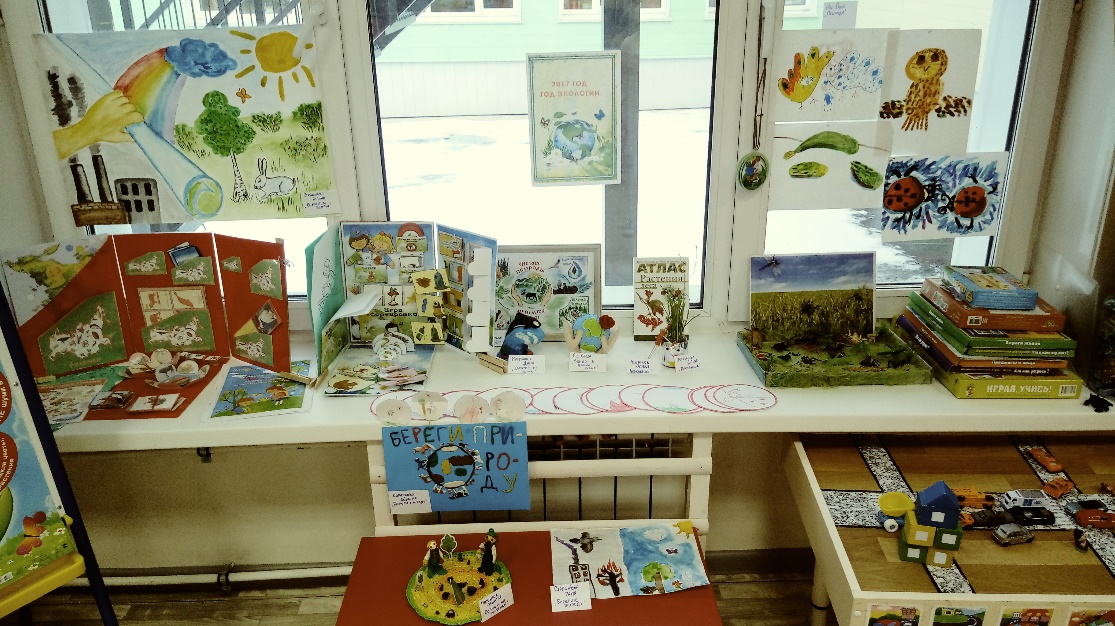 Мини- музей « Насекомые»
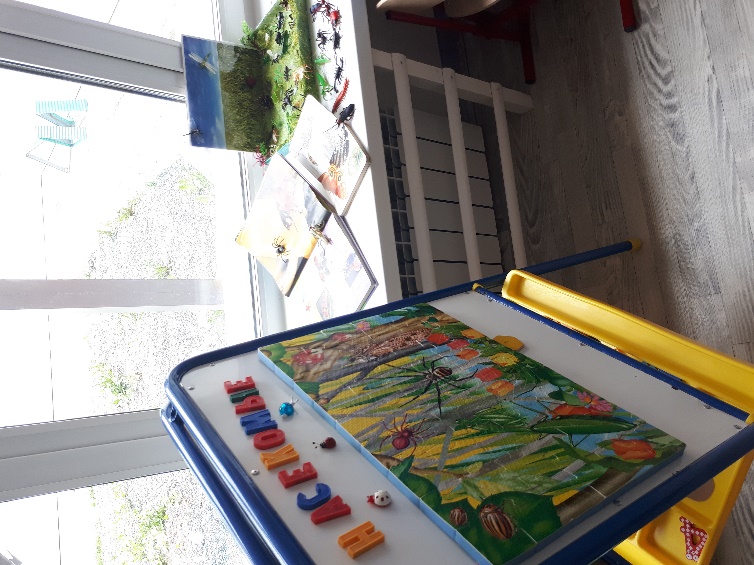 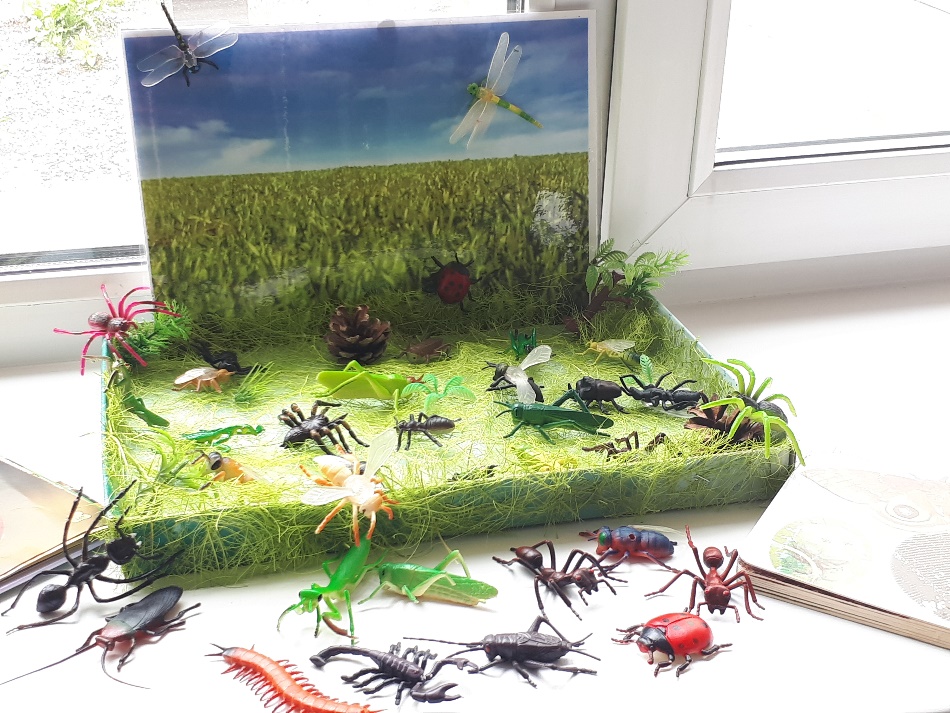 Мини музей «Волшебный магнит»
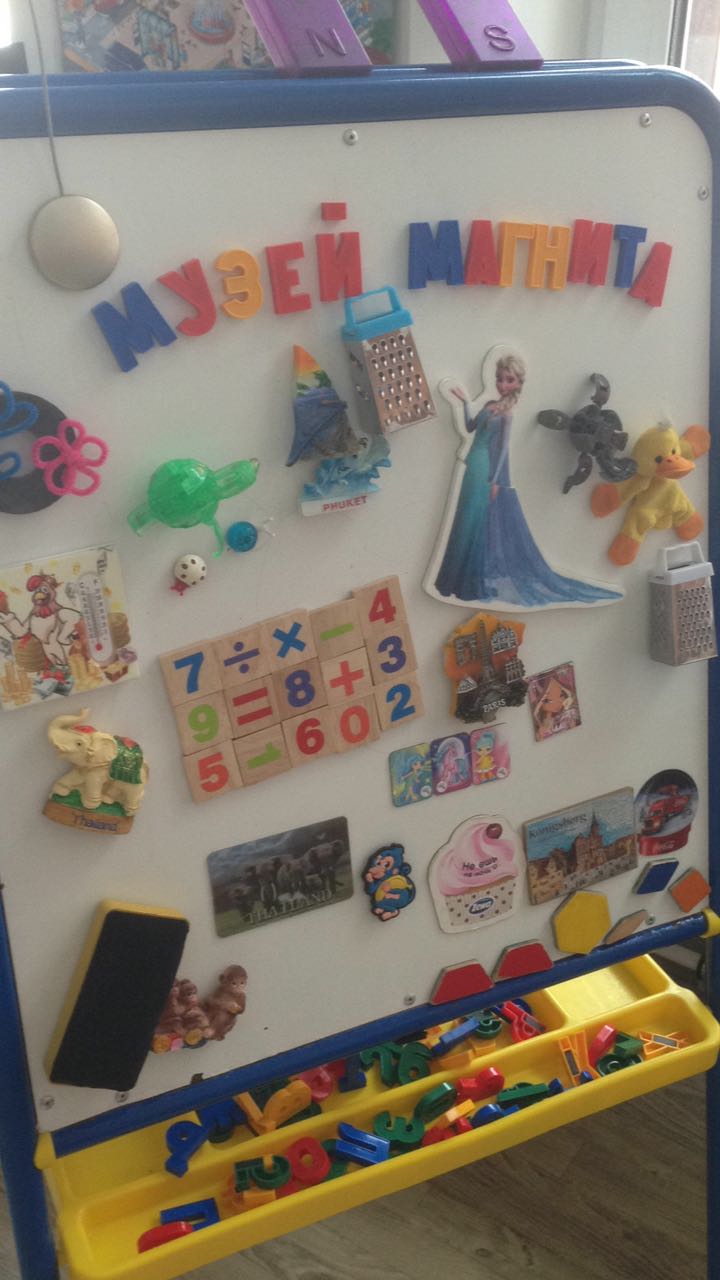 Возможные трудности при использовании мини-музеяКонечно, при создании мини-музея можно столкнуться с определенными трудностями, такими как: недостаточная материальная база, высокие требования, предъявляемые к педагогу (а именно, воспитатель должен попробовать себя в роли дизайнера, художника, экскурсовода, музееведа и историка)
Выводы:    Таким образом, экспозиция музея позволяет вести разноплановую работу с детьми, применять различные методики, использовать материалы для всех видов занятий.
- Создание мини-музеев в ДОУ позволило сделать слово «музей» привычным для детей. Экспонаты используются для развития речи, воображения, интеллекта, эмоциональной сферы ребёнка. Помогают приобщать детей к истокам  национальной культуры, способствует сохранению народных традиций, воспитанию чувства патриотизма и духовности. Знакомство с музеем позволяет развивать у дошкольников способности к эстетическому созерцанию и сопереживанию, учат самостоятельно осваивать окружающий мир.
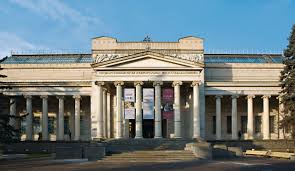